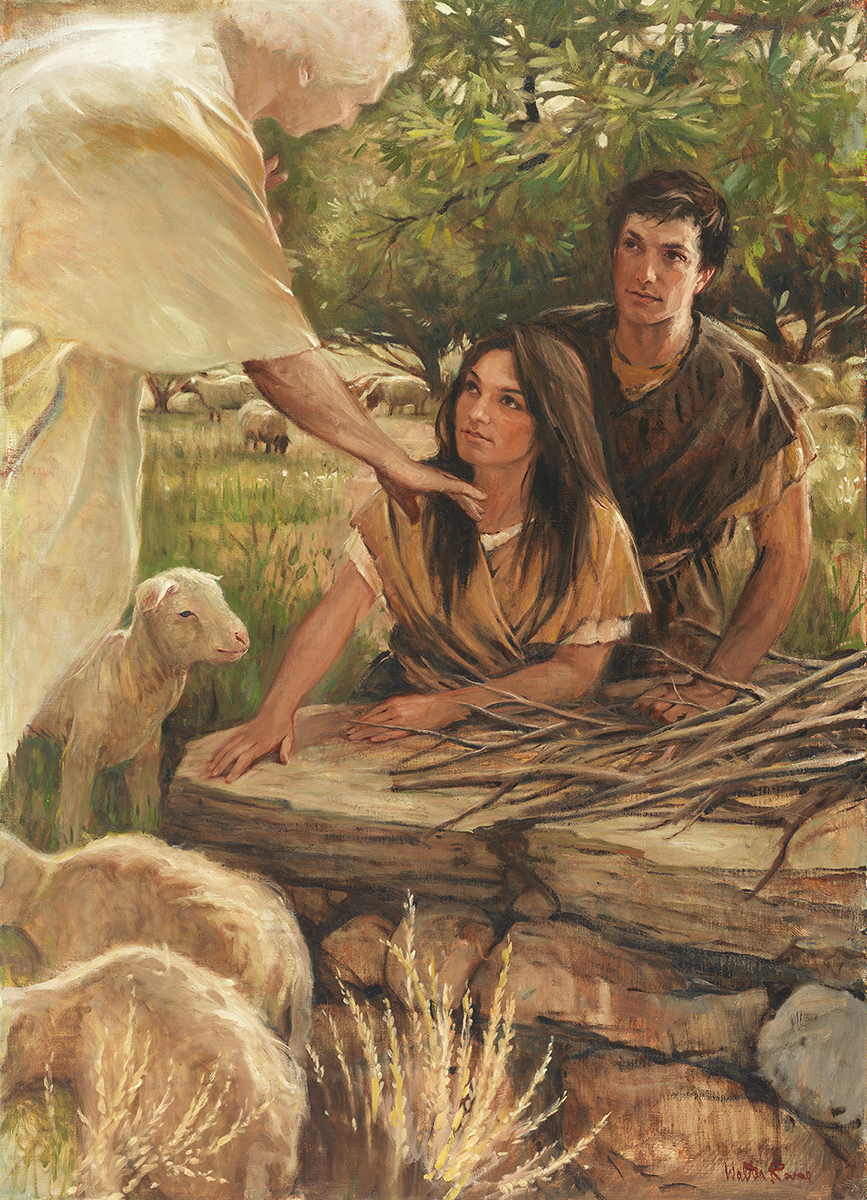 SEMINARY
Old Testament
LESSON 156
Zechariah 3-8
LESSON 156
Zechariah 3-4
“Joshua, the high priest, is prepared to officiate, and Zerubbabel is charged with rebuilding the temple”
LESSON 156
Zechariah 3:1–3
1 And he shewed me Joshua the high priest standing before the angel of the Lord, and Satan standing at his right hand to resist him.
2 And the Lord said unto Satan, The Lord rebuke thee, O Satan; even the Lord that hath chosen Jerusalem rebuke thee: is not this a brand plucked out of the fire?
3 Now Joshua was clothed with filthy garments, and stood before the angel.
Who stood before the angel? What was he wearing?
Who stood next to Joshua before the angel of the Lord?
Zechariah 3:4-5
4 And he answered and spake unto those that stood before him, saying, Take away the filthy garments from him. And unto him he said, Behold, I have caused thine iniquity to pass from thee, and I will clothe thee with change of raiment.
5 And I said, Let them set a fair mitre upon his head. So they set a fair mitre upon his head, and clothed him with garments. And the angel of the Lord stood by.
What did the angel command others nearby to remove from Joshua?
What could the changing of Joshua’s garment symbolize?
LESSON 156
Zechariah 3:6–7
6 And the angel of the Lord protested unto Joshua, saying,
7 Thus saith the Lord of hosts; If thou wilt walk in my ways, and if thou wilt keep my charge, then thou shalt also judge my house, and shalt also keep my courts, and I will give thee places to walk among these that stand by.
What was Joshua commanded to do?
Who does the phrase “these that stand by” refer to?
What principle can we learn from Joshua’s experience about how we can be worthy to enter the Lord’s presence?
How can we walk in the Lord’s ways?
I will walk in the Lord’s ways and be worthy to enter His presence by …
LESSON 156
Zechariah 5-6
“Zechariah sees visions of the last days and crowns Joshua as the high priest”
LESSON 156
Zechariah 7-8
“The Lord promises the Jews that they will feel joy when Jerusalem is restored”
LESSON 156
Zechariah 7:4-7.
4 ¶ Then came the word of the Lord of hosts unto me, saying,
5 Speak unto all the people of the land, and to the priests, saying, When ye fasted and mourned in the fifth and seventh month, even those seventy years, did ye at all fast unto me, even to me?
6 And when ye did eat, and when ye did drink, did not ye eat for yourselves, and drink for yourselves?
7 Should ye not hear the words which the Lord hath cried by the former prophets, when Jerusalem was inhabited and in prosperity, and the cities thereof round about her, when men inhabited the south and the plain?
What did the Lord ask those who participated in these ritual fasts?
What do the Lord’s questions in verses 5-6 indicate about the thoughts and desires of the people?
What can we learn from these verses about the proper focus of worship?
What are some improper or selfish reasons why someone might choose to worship?
LESSON 156
Zechariah 7:11-13
11 But they refused to hearken, and pulled away the shoulder, and stopped their ears, that they should not hear.
12 Yea, they made their hearts as an adamant stone, lest they should hear the law, and the words which the Lord of hosts hath sent in his spirit by the former prophets: therefore came a great wrath from the Lord of hosts.
13 Therefore it is come to pass, that as he cried, and they would not hear; so they cried, and I would not hear, saith the Lord of hosts:
Why is a soft heart essential to receiving answers to our prayers?
What attitudes or behaviors prevented the people from receiving answers from the Lord?
What principle can we learn from these verses about what we need to do to receive answers to our prayers?
As we soften our hearts to the word of the Lord, we can receive answers to our prayers.
What does it mean to soften our hearts?
LESSON 156
Zechariah 8:11-15
11 But now I will not be unto the residue of this people as in the former days, saith the Lord of hosts.
12 For the seed shall be prosperous; the vine shall give her fruit, and the ground shall give her increase, and the heavens shall give their dew; and I will cause the remnant of this people to possess all these things.
13 And it shall come to pass, that as ye were a curse among the heathen, O house of Judah, and house of Israel; so will I save you, and ye shall be a blessing: fear not, but let your hands be strong.
14 For thus saith the Lord of hosts; As I thought to punish you, when your fathers provoked me to wrath, saith the Lord of hosts, and I repented not:
15 So again have I thought in these days to do well unto Jerusalem and to the house of Judah: fear ye not.
What other blessings did the Lord promise His people?
How is gathering His people a manifestation of the Savior’s mercy?
LESSON 156